جامعة كربلاء
كلية العلوم السياحية
قسم ادارة المؤسسات الفندقية
اللغه الفارسيه للمرحله الاولى
جامعة كربلاء
كلية العلوم السياحية
قسم ادارة المؤسسات الفندقية
الدرس الرابع عشر
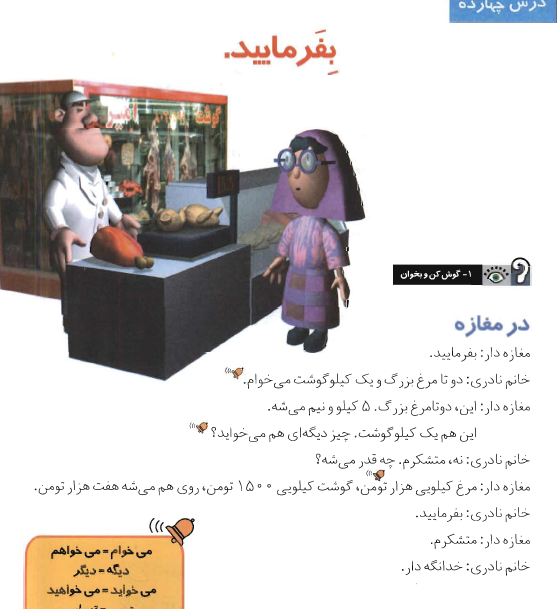 تفضلوا
في المحل
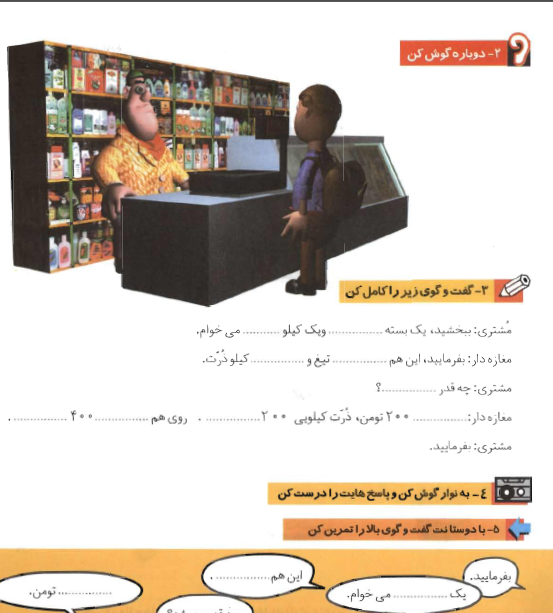 تفضلوا
في السوبر ماركت
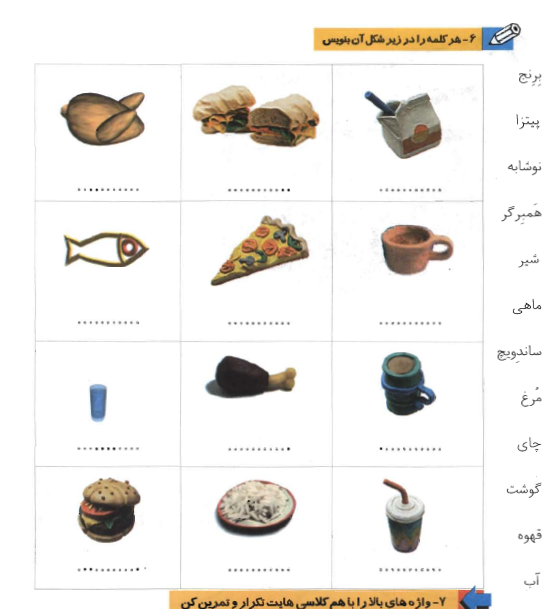 تفضلوا
كلمات و فراغات
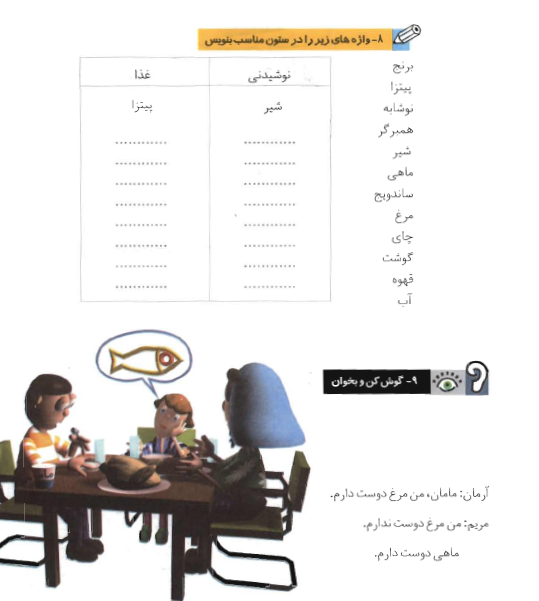 تفضلوا
اكلات و مشروبات
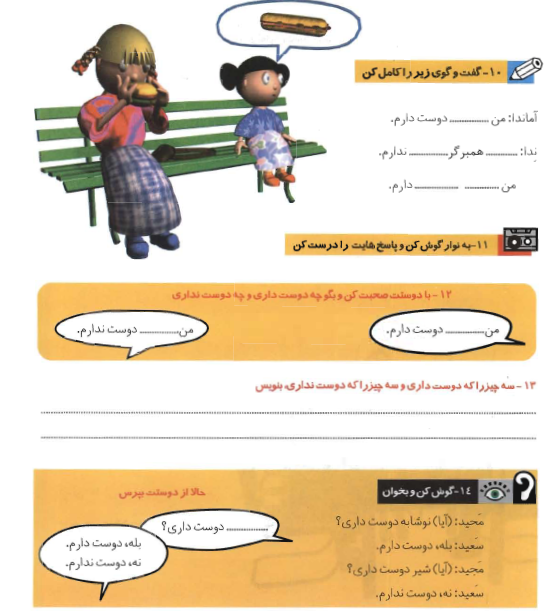 تفضلوا
تقوية ... ماذا تحب ان تاكل .. ان تشرب
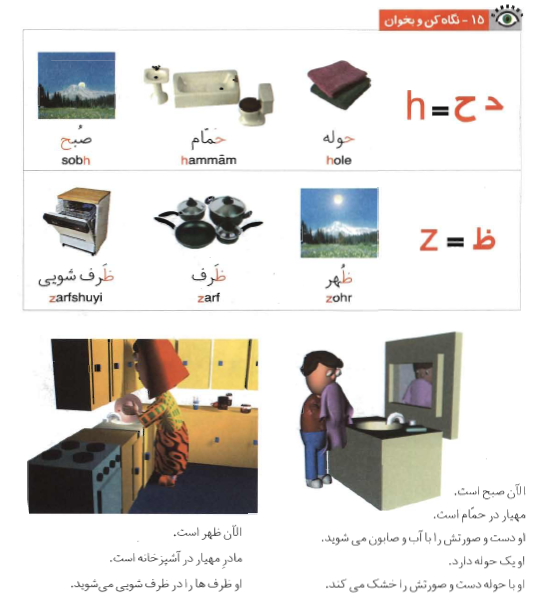 تفضلوا
قاموس الدرس الحالي ... وقت الصبح ... وقت الظهر